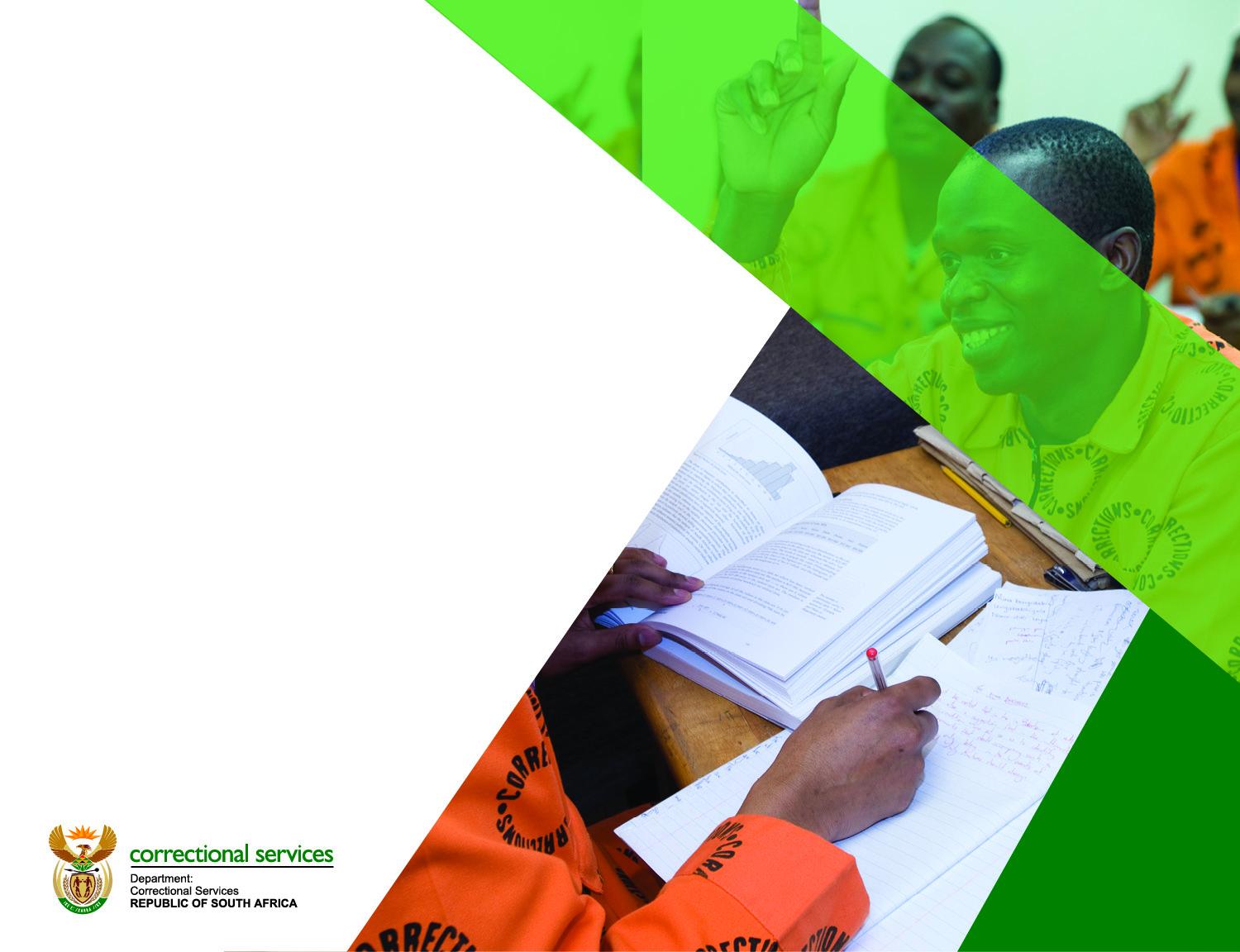 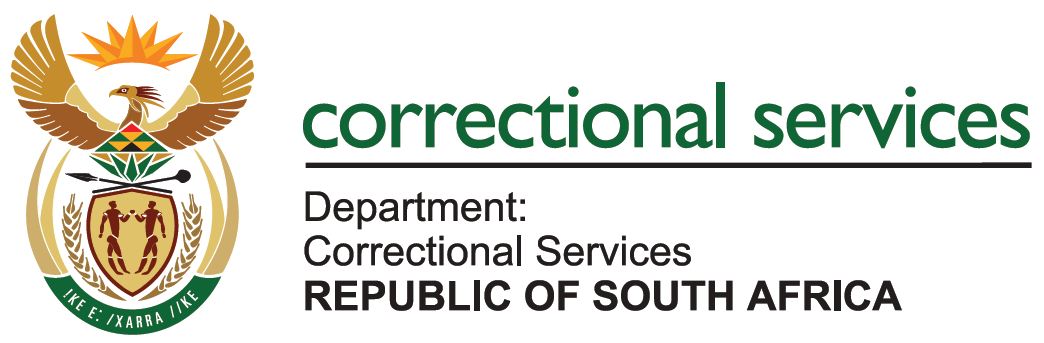 BRIEFING  ONDCS ANNUAL PERFORMANCE REPORT (2017/2018)
Presentation onDCS 2nd Quarter Actual Performance Report (2016/2017)November   2016
09 October  2018
PRESENTATION OUTLINE
DCS OVERALL ANNUAL PERFORMANCE 2017/2018
COMPARATIVE ANALYSIS OF THE DCS ANNUAL PERFORMANCE FROM 2014/15  to 2017/18 (FOUR YEARS)
TARGETS NOT ACHIEVED (2017/18) 
PERFORMANCE  ON MTSF INDICATORS
COMPARATIVE ANALYSIS OF AGSA AUDIT OUTCOME FOR 2015/16 , 2016/17  AND 2017/18FY
DCS ANNUAL PERFORMANCE PER PROGRAMME  2017/18
AUDITED 2017/18 EXPENDITURE
Part A:  Summary of the final National State of Expenditure up to 31 March 2018
 Part B:  Summary of the final National State of Expenditure per programme up to   31 March 2018
 Part C: Summary of final National State of Expenditure per economic classification up to 31 March 2018		
 Part D:  Summary of Departmental final Revenue up to 31 March 2018
 Part E:  Progress report on the remedial action to remain within the budget allocation
2017/18 AUDIT OUTCOMES
DCS OVERALL ANNUAL PERFORMANCE 2017/18 FY
Annual Performance =81%
36  Annual Targets 
29  targets – Achieved
7 targets – Not Achieved
COMPARATIVE ANALYSIS OF THE DCS ANNUAL PERFORMANCE FROM 2014/15  to 2017/18 
(FOUR YEARS)
COMPARISON FROM 2014/15 TO 2017/18
INDICATORS NOT ACHIEVED DURING 2017/18)FY
PROGRESS ON MTSF INDICATORS
AUDIT FINDINGS 2017/18
During the 2017/18 audit , the department was audited on 2 programmes namely Incarceration and Social Reintegration Programme 
The audit conclusions for the 2017/18 indicates that out of the two (2) programmes selected, Programme 5: Social Reintegration has been unqualified and Programme 2: Incarceration has been qualified based on one issue of approved Bedspace
Qualification on indicator of percentage of overcrowding in correctional centres and remand detention facilities in excess of approved capacity due to lack of evidence to substantiate approved accommodation.
SUMMARY OF FINDINGS 2015/16 TO 2017/18
DCS ANNUAL PERFORMANCE PER PROGRAMME  2017/18
PROGRAMME 1: ADMINISTRATION
Management
PROGRAMME 1: ADMINISTRATION
Human Resources
PROGRAMME 1: ADMINISTRATION
Finance
PROGRAMME 1: ADMINISTRATION
Information Technology
PROGRAMME 1: ADMINISTRATION
JICS
PROGRAMME 2: INCARCERATION
Security operations
PROGRAMME 2: INCARCERATION
Facilities
PROGRAMME 2: INCARCERATION
Offender Management
PROGRAMME 2: INCARCERATION
Remand Detention
PROGRAMME 3: REHABILITATION
Correctional Programmes
PROGRAMME 3: REHABILITATION
Offender Development
PROGRAMME 3: REHABILITATION
Offender Development
PROGRAMME 3: REHABILITATIONPsychological, Social Work and Spiritual Services
PROGRAMME 4: CARE
Health and Hygiene Services
PROGRAMME 4: CARE
Nutritional Services
PROGRAMME 5: SOCIAL REINTEGRATION
Supervision
PROGRAMME 5: SOCIAL REINTEGRATION
Community Reintegration
PROGRAMME 5: SOCIAL REINTEGRATION
Office Accommodation
AUDITED 2017/18 EXPENDITURE
A. SUMMARY OF THE FINAL NATIONAL STATE OF EXPENDITURE FOR THE YEAR TO DATE: 31 MARCH 2018
A. SUMMARY OF THE FINAL NATIONAL STATE OF EXPENDITURE PER PROGRAMME  FOR THE YEAR TO DATE :  31 MARCH 2018
OVERVIEW:
The year-to-date expenditure of the Department as at 31 March 2018 after final audit was R22,789 billion (99.89%) against the final appropriation  of R22,815 billion resulting in R26,015 million underspending
The 2017/18 financial year system closure was on 30 April 2018 as scheduled by National Treasury
A virement of  R83 million from Machinery and Equipment to Goods and Services was approved by National Treasury to cover for the shortfall under Nutritional Services under programme Care. This virement has been effected in the relevant programmes’ adjusted budget
In the year under review, the realised surplus, after adjustments have been effected, were utilised to write off long outstanding earmarked debts and losses amounting R57,270 million which were functionally approved in principle by delegated authorities in prior years 
Factors that contributed to the under-/ over spending per Programme are as follows:
B. SUMMARY OF THE FINAL NATIONAL STATE OF EXPENDITURE PER PROGRAMME  FOR  THE YEAR TO DATE : 31 MARCH 2018
. SUMMARY OF THE FINAL NATIONAL STATE OF EXPENDITURE PER PROGRAMME  FOR  THE YEAR TO DATE : 31 MARCH 2018
B. SUMMARY OF THE FINAL NATIONAL STATE OF EXPENDITURE PER PROGRAMME  FOR  THE YEAR TO DATE : 31 MARCH 2018
B. SUMMARY OF THE FINAL NATIONAL STATE OF EXPENDITURE PER PROGRAMME  FOR  THE YEAR TO DATE : 31 MARCH 2018
Programme Administration: The actual spending of programme Administration is R3,913 billion (99.8%) against the final appropriation of R3,920 billion resulting in an under spending of R6,793 million as follows:
Compensation of Employees: The actual spending of the programme is R3,080 billion (99.8%) against the final appropriation of R3,087 billion resulting in an under spending of R6,793 million mainly on item Compensation of Employees due to outstanding payments as a result of the implementation of OSD phase 2. The department has not yet finalised implementing OSD as per DBC resolution of 1 of 2016 which was signed on the 21 November 2016 for 23% in lieu of salary back pay for service termination cases and the process of validating and confirmation of OSD figures is still on going for service terminations
B. SUMMARY OF THE FINAL NATIONAL STATE OF EXPENDITURE PER PROGRAMME  FOR  THE YEAR TO DATE : 31 MARCH 2018
Interest on Rent on Land: There was an expenditure of R1,694 million incurred against a zero budget mainly due to interest paid on overdue accounts in Head Office under sub programme: Management. The shortfall was funded  during the final virement exercise of 2017/18 financial year
B. SUMMARY OF THE FINAL NATIONAL STATE OF EXPENDITURE PER PROGRAMME  FOR  THE YEAR TO DATE : 31 MARCH 2018
Transfers and subsidies: The actual spending of R41,515 million (97.3%) against the final appropriation of R42,683 million resulting in R1,168 million under spending as a result of provinces and municipalities for vehicle licences and SASSETA which the budget was higher than the anticipated amount
Payments for capital assets: The actual spending of R24,456 million (97.91%) against the final appropriation of R24,982 million resulting in R526 thousand under spending mainly on item: Machinery and Equipment due to continued embargo as part of cost containment measures and item Biological Assets which the budget was higher than the anticipated amount. The identified savings under machinery and equipment were utilised to defray excess expenditure on goods and services for nutritional services for inmates
B. SUMMARY OF THE FINAL  NATIONAL STATE OF EXPENDITURE PER PROGRAMME  FOR  THE YEAR TO DATE : 31 MARCH 2018
B. ANALYSIS OF THE  NATIONAL STATE OF EXPENDITURE PER PROGRAMME  FOR  THE YEAR TO DATE : 31 MARCH 2018
Programme Incarceration: The actual spending of programme Incarceration is R13,949 billion (100%) against final appropriation  of R13,949 billion (100%) as follows:
Compensation of Employees: The actual spending of R9,634 billion (99.97%) against the final appropriation of R9,636 billion resulting in R2,772 million underspending due to outstanding OSD phase 2 payments for current members (6%) and service terminations
Interest on Rent on Land: There was an expenditure of R2,772 million incurred against a zero budget  mainly was as a result of a court order to pay interest for BCC contract. The shortfall was funded during the final virement exercise of 2017/18 financial year
Transfers and subsidies: The actual spending of R102 million (150.4%) against the final appropriation of R68 million resulting in R34,370 million over spending as a result of additional expenditure incurred on IDT deferment fees relating to access control  projects deferred to future financial years due to budgetary constraints
Payments for capital assets: The actual spending of R586 million (94.5%) against the final appropriation of R621 million resulting in R34,370 million underspending mainly on item: Machinery and Equipment due to continued embargo as part of cost containment measures. The identified savings under Machinery and Equipment has been utilised to defray excess expenditure on Goods and Services for Nutritional Services for inmates
B. SUMMARY OF THE FINAL NATIONAL STATE OF EXPENDITURE PER PROGRAMME  FOR  THE YEAR TO DATE : 31 MARCH 2018
Programme Rehabilitation: The actual spending of programme Rehabilitation is R1,695 billion (98.9%) against the final appropriation of R1,715 billion (100%) resulting in an under spending of R19,222 million as follows:
 Compensation of Employees: The actual spending of  the programme is R1,270 billion (95.8%) against the final appropriation of R1,326 billion (100%) resulting in an under spending of R56,057 million mainly on item Compensation of Employees due to funded vacant posts. Persal reported a funded permanent establishment of 2,432, which 2,188 are funded filled posts and 66 posts are filled additional to the funded establishment, mostly on entry level, resulting in total Persal Head Count of 2,254 but leaving 244 vacant funded posts (10%)
 Payments for capital assets: The actual spending of R7,502 million (26.9%) against the final appropriation of R27,937 million resulting in R20,435 million underspending on Machinery and Equipment as a result of continued embargo on machinery and equipment as part of cost containment measures and item Biological Assets which the budget was higher than the anticipated amount. The identified savings under Machinery and Equipment has been utilised to defray excess expenditure on Goods and Services for Nutritional Services for inmates
B. SUMMARY OF THE FINAL NATIONAL STATE OF EXPENDITURE PER PROGRAMME  FOR  THE YEAR TO DATE : 31 MARCH 2018
Programme Care: The actual spending of programme Care is R2,323 billion (100%) against the final appropriation of R2,323 billion (100%) as follows:
  Compensation of Employees: The actual spending of R832 million (89.50%) against the final appropriation of R929 million resulting in an  under spending of R97,606 million as a result of scares professionals such as Pharmacists and Psychologist that were appointed under this programme
  Goods and Services: The actual spending of R1,485 billion (107%) against the final appropriation of R1,388 billion resulting in R97,606 million over spending mainly on item Inventory: Food and food supplies and Agency and Support/Outsourced services as a result of average food inflation in line with MTEF inflator. The shortfall on this item was funded during the final virement exercise of 2017/18 financial year
B. SUMMARY OF THE FINAL NATIONAL STATE OF EXPENDITURE PER PROGRAMME  FOR  THE YEAR TO DATE : 31 MARCH 2018
Programme Social Reintegration: The actual spending of programme Social Reintegration is R908 million (100%) against the final appropriation of R908 million
C. SUMMARY OF THE FINAL NATIONAL STATE OF EXPENDITURE PER ECONOMIC CLASSIFICATION FOR THE YEAR TO DATE: 31 MARCH 2018
C. ANALYSIS OF THE FINAL STATE OF EXPENDITURE PER ECONOMIC CLASSIFICATION FOR THE YEAR TO DATE: 31 MARCH 2018
Compensation of Employees. The actual spending is R15,613 billion (99.7%) against the final appropriation of R15,777 billion (100%) resulting in an under spending of R163,23 million was due to funded vacant posts. Persal reported a funded permanent establishment of 41,994, of which 39,276 were funded filled posts, 232 were posts filled additional to the funded establishment, mostly on entry level, resulting in a total Persal head count of 39,508 but leaving 2,718 vacant funded posts (6.00%). The other contributing factor was due to outstanding payments as a result of the implementation of OSD phase 2. The department has not yet finalised implementing OSD as per DBC resolution of 1 of 2016 which was signed on the 21 November 2016 for 23% in lieu of salary back pay for service termination cases and the process of validating and confirmation of OSD figures is still on going for service terminations
C. ANALYSIS OF THE FINAL STATE OF EXPENDITURE PER ECONOMIC CLASSIFICATION FOR THE YEAR TO DATE: 31 MARCH 2018
Goods & Services. The actual spending of R6,332 billion (101.6%) against the final appropriation of R6,234 billion (100%) resulting in an overspending of R97,606 million which is ascribed to the item Inventory: food and food supplies as well as item: Agency and Support/Outsourced services as a result of continuous increase of food prices
Interest on Rent on Land. There was an expenditure of R4 million incurred against a zero budget due to interest paid on overdue accounts and the implementation of court orders. The Department does not budget for unforeseen circumstances and cannot be predetermined
Transfers and Subsidies. The actual spending of R161,656 million (125.86%) against the final appropriation of R128,454 million (100%) resulting in an over spending of R33,327 million as a result of additional expenditure incurred on IDT deferment fees relating to access control  projects deferred to future financial years due to budgetary constraints
Payments for Capital Assets. The actual spending of R620 million (91.8%)  against the final appropriation of R675 million (100%) resulting in an under spending of R55,331 million mainly on item: Machinery and Equipment due to continued embargo as part of cost containment measures and item Biological Assets which the budget was higher than the anticipated amount. The identified savings under machinery and equipment were utilised to defray excess expenditure on goods and services for nutritional services for inmates
Payments for Financial Assets. The expenditure of R52,270 million was incurred against a zero budget as a result of irrecoverable debts and losses approved for write off in 2017/18 Financial year
D. SUMMARY OF THE DEPARTMENTAL FINAL REVENUE FOR THE YEAR TO DATE: 31 MARCH 2018
In 2017/18 financial year, the actual revenue up to 31 March 2018 is R165 million (110.88%) against the adjusted revenue of R149 million (100%) resulting in over collection of R32 million mainly on sale of capital assets, fines, penalties and forfeits and commissions on insurance and garnishee orders
The department is mostly generating revenue from selling of products made in correctional centers workshops, letting of accommodation facilities to personnel and hiring out of offender labour
The offender labour also assist to supplement the budget for inmates gratuities
10. 2017/18 FINANCIAL YEAR AUDIT OUTCOMES
For the 2017/18 financial year the Department received a qualified audit opinion on Commitments.  The basis of the qualified audit opinion was that the contract register was not accurate and complete.  Some adjustments made to disclosed commitments as per the annual financial statements could not be subjected to the audit as AGSA had cut off execution of audit
The Auditor-General also put an emphasis of matters on the following:
Contingent Liabilities – Uncertainty with regard to the ultimate outcome of various law suits against DCS as a defendant as no provision in the annual financial statements for any liability has been made 
Accruals and Payables which exceed 30 days – The Accruals and Payables exceeding 30 days were R281,629 million an amount which exceeds the R26,015 million voted surplus funds to be surrendered to National Revenue Fund.  Had the department paid these accruals and payables as required by Treasury Regulations 8.2.3, the department would have incurred an unauthorised expenditure amounting to R255,614 million
10. 2017/18 FINANCIAL YEAR AUDIT OUTCOMES (Cont…)
The Auditor-General also put an emphasis of matters on the following (Cont…):
Restatement of corresponding figures – the 2016/17 financial year comparative figures for the annual financial statements were materially restated mainly under Assets (R1,550 billion mainly due to disclosure of immovable assets and capital work-in-progress) and Liabilities (R3,488 billion mainly due to removal of disclosure of operating lease commitments for buildings) 
Audit conclusions on material findings on the reported performance information against predetermined objectives – Refer to slides 11 and 12
The department is in the process of drafting an action plan to address the all AGSA audit findings which should be finalised by 30 September 2018
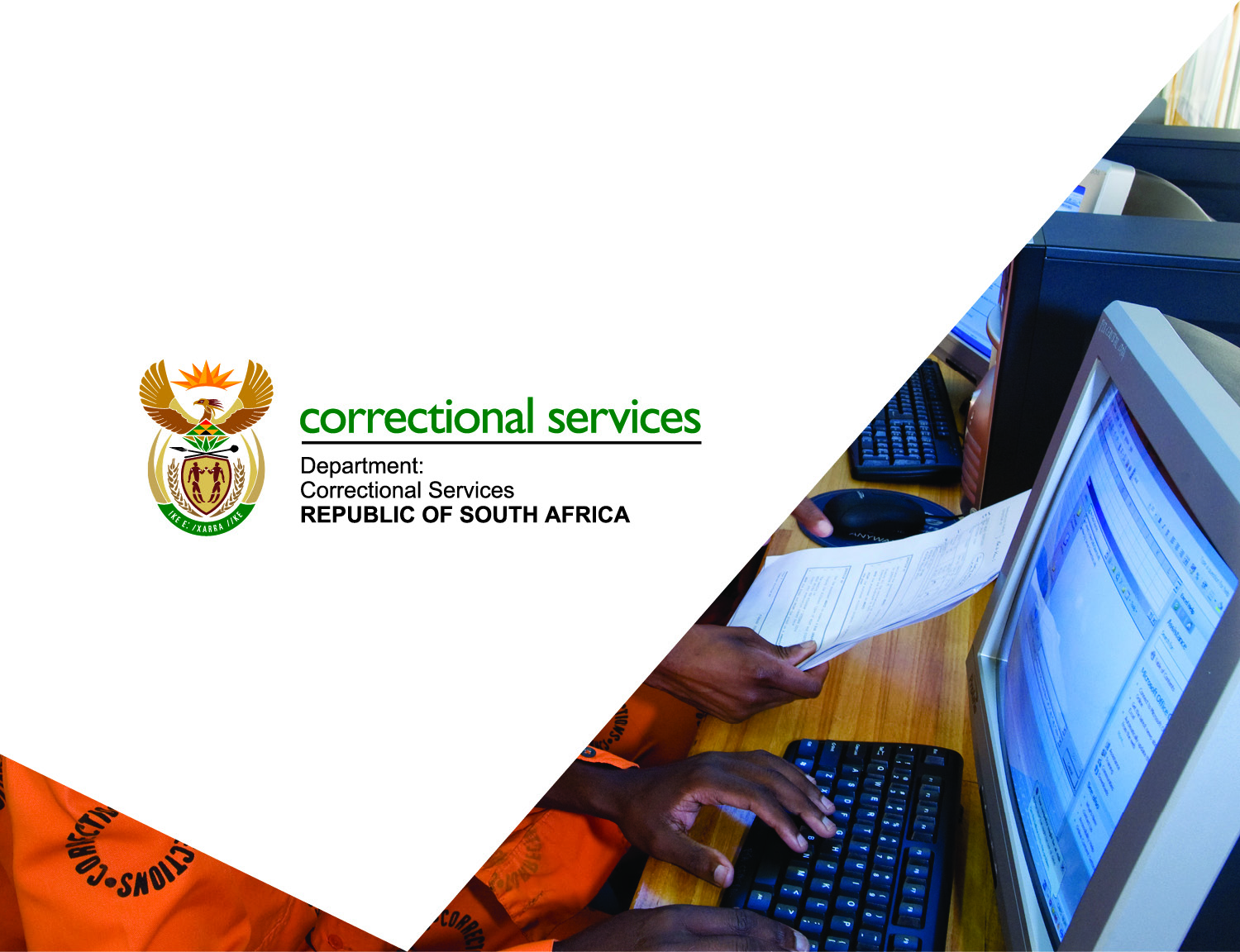 Thank You
THANK YOU

STRIVING FOR A SOUTH AFRICA IN WHICH PEOPLE ARE AND FEEL SAFE